Style de management et contre-pouvoirs!
[Speaker Notes: © Copyright Showeet.com – Free PowerPoint Templates]
Objectifs
Caractériser les différents styles de management
Identifier le rôle des parties prenantes et des contre-pouvoirs dans l’entreprise
Comprendre l’importance de la responsabilité sociétale des entreprises (RSE)
2
[Speaker Notes: © Copyright Showeet.com – Free PowerPoint Templates]
Notions clés
Les styles de management
La responsabilité éthique, sociale, sociétale et environnementale (RSE)
Les parties prenantes
Les contre-pouvoirs
3
[Speaker Notes: © Copyright Showeet.com – Free PowerPoint Templates]
PLAN
01
04
Définitions
Les styles de management
Les responsabilités
Les parties prenantes et les contre-pouvoirs
Exercices
02
05
03
4
[Speaker Notes: © Copyright Showeet.com – Free PowerPoint Templates]
01
Définitions
Ce que l'on conçoit bien s'énonce clairement, Et les mots pour le dire arrivent aisément.
5
[Speaker Notes: © Copyright Showeet.com – Free PowerPoint Templates]
Définitions
Style de management : Ensemble des méthodes, attitudes et comportements adoptés par un manager pour diriger une équipe.

 Responsabilité éthique : Obligation morale de prendre des décisions respectant des principes de justice, d’équité et de transparence.

 Responsabilité sociale (RSE) : Engagement d’une entreprise envers ses employés, la société et l'environnement au-delà de ses obligations légales.
6
[Speaker Notes: © Copyright Showeet.com – Free PowerPoint Templates]
Définitions
Parties prenantes : Tous les acteurs concernés par les décisions d’une organisation (employés, clients, fournisseurs, investisseurs, etc.).

 Contre-pouvoirs : Forces internes ou externes à une organisation qui s’opposent ou modèrent l’autorité d’un dirigeant ou d’un groupe de dirigeants.
7
[Speaker Notes: © Copyright Showeet.com – Free PowerPoint Templates]
02
Les styles de management
I’ve got the style !
8
[Speaker Notes: © Copyright Showeet.com – Free PowerPoint Templates]
Les styles de management
Les styles de management correspondent aux différentes manières dont un manager peut diriger son équipe, en fonction de sa personnalité, de la culture de l’entreprise et du contexte. 
Chaque style a ses avantages et ses inconvénients, et peut être plus ou moins adapté à certaines situations. 
Ce concept a été notamment développé par Rensis Likert et d'autres théoriciens du management.
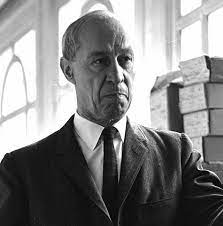 9
[Speaker Notes: © Copyright Showeet.com – Free PowerPoint Templates]
1-Style autoritaire
[Speaker Notes: © Copyright Showeet.com – Free PowerPoint Templates]
Style autoritaire
Le manager prend toutes les décisions sans consulter son équipe. 
Forces :
Efficacité en cas de crise : permet des décisions rapides et une mise en œuvre immédiate.
Clarté des instructions : les employés savent exactement ce qu’on attend d’eux.
Faiblesses :
Démotivation : les employés peuvent se sentir exclus des décisions et perdre leur engagement.
Manque d'initiative : l'équipe devient dépendante des ordres du manager.
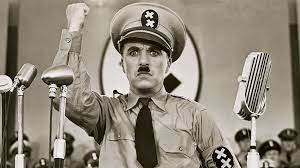 11
[Speaker Notes: Dans une entreprise industrielle en pleine restructuration, un directeur impose des changements radicaux pour éviter la faillite. Il ne consulte pas les employés, car la situation exige des décisions rapides. Cela permet de sauver l'entreprise à court terme, mais les employés, non impliqués dans le processus, se sentent dévalorisés et peuvent devenir démotivés à long terme.]
02-Style participatif
[Speaker Notes: © Copyright Showeet.com – Free PowerPoint Templates]
Style participatif
Le manager inclut son équipe dans le processus de prise de décision 
Forces :
Renforcement de l'engagement : les employés se sentent valorisés et impliqués dans les décisions.
Meilleure créativité : les idées issues de l'ensemble du groupe peuvent générer des solutions plus innovantes.
Faiblesses :
Processus décisionnel plus lent : impliquer tout le monde peut prendre du temps, surtout dans des situations où des décisions rapides sont nécessaires.
Risque de conflits : la prise en compte des opinions multiples peut entraîner des désaccords.
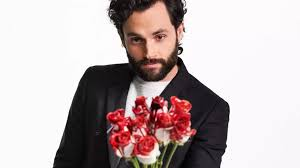 13
[Speaker Notes: Une entreprise de marketing réunit son équipe pour discuter d'une nouvelle stratégie de communication. Le manager écoute attentivement les idées de chacun avant de prendre une décision finale. Ce processus augmente la motivation des employés, qui se sentent valorisés, mais retarde légèrement la mise en œuvre de la nouvelle stratégie.]
03-Style paternaliste
[Speaker Notes: © Copyright Showeet.com – Free PowerPoint Templates]
Style paternaliste
Le manager joue un rôle protecteur, s’assurant du bien-être des employés tout en gardant le contrôle.  
Forces :
Sentiment de sécurité : les employés apprécient souvent l'attention et le soutien du manager.
Loyauté accrue : en se sentant protégés, les employés peuvent développer une forte loyauté envers leur manager.
Faiblesses :
Dépendance : les employés peuvent s'habituer à une trop grande assistance et devenir moins autonomes.
Risque d'autoritarisme déguisé : malgré l’apparence de bienveillance, le pouvoir décisionnel reste concentré entre les mains du manager.
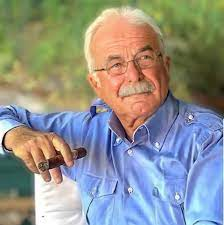 15
[Speaker Notes: Un gérant d'une petite entreprise organise régulièrement des événements pour renforcer l'esprit d'équipe et offre des primes généreuses à ses employés, tout en prenant la majorité des décisions stratégiques lui-même. Bien que cette approche crée une atmosphère de travail agréable, les employés deviennent peu à peu dépendants des décisions du manager, et peinent à prendre des initiatives sans son approbation.]
04-Style délégatif
[Speaker Notes: © Copyright Showeet.com – Free PowerPoint Templates]
Style délégatif
Le manager délègue une grande partie de ses responsabilités à ses employés, leur faisant confiance pour gérer des projets de manière autonome.  
Forces :
Autonomie accrue : les employés prennent des initiatives et apprennent à résoudre eux-mêmes les problèmes.
Gain de temps pour le manager : en déléguant, le manager peut se concentrer sur des tâches plus stratégiques.
Faiblesses :
Risque de confusion : si les rôles et responsabilités ne sont pas clairement définis, cela peut créer des malentendus.
Difficulté à maintenir la cohésion : trop de délégation peut mener à une dispersion des efforts ou à des directions contradictoires.
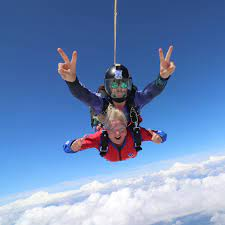 17
[Speaker Notes: Dans une start-up technologique, les développeurs sont responsables de la gestion de leurs projets et des décisions techniques, avec une supervision minimale de la part du manager. Ce style encourage l'innovation et la rapidité d'exécution, mais certains membres de l'équipe peuvent ressentir un manque de soutien ou d'orientation, ce qui peut mener à des erreurs ou des incompréhensions.]
03
LA RESPONSABILITE ETHIQUE, SOCIALE, SOCIETALE ET ENVIRONNEMENTALE
On est tous responsable !
18
[Speaker Notes: © Copyright Showeet.com – Free PowerPoint Templates]
La responsabilité
La responsabilité éthique, sociale, sociétale et environnementale (RSE) représente l'ensemble des obligations et engagements d'une organisation à agir de manière responsable envers ses employés, ses parties prenantes, la société dans son ensemble, et l'environnement. 
L'idée est que les entreprises ne doivent pas se concentrer uniquement sur les profits, mais aussi sur leur impact global.
19
Ethique dans le management
[Speaker Notes: © Copyright Showeet.com – Free PowerPoint Templates]
Ethique dans le management
Un manager éthique prend des décisions basées sur la morale, la justice et l'intégrité. 
Cela inclut le respect des employés, la transparence des décisions, l'équité dans les pratiques professionnelles et l'évitement des conflits d'intérêts.
21
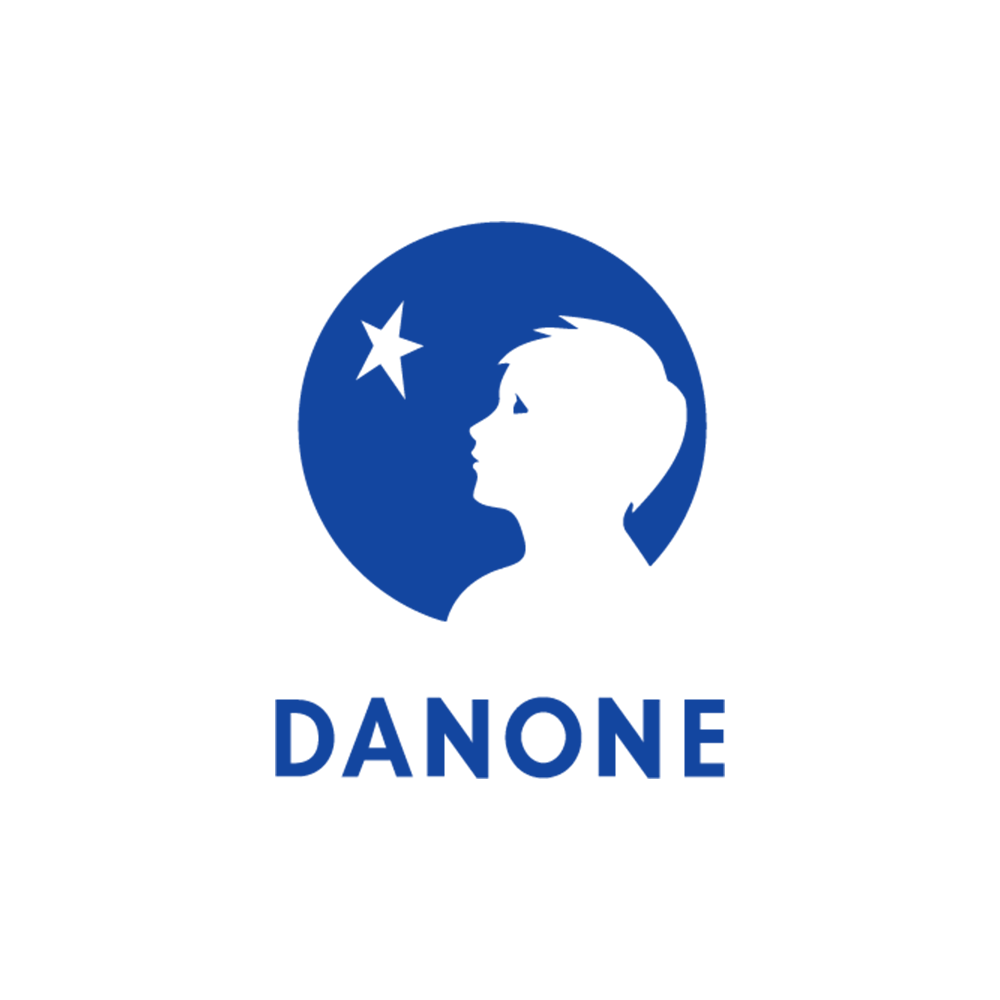 [Speaker Notes: Emmanuel Faber, alors PDG, avait tenté d’imposer une gestion plus éthique et responsable au sein du groupe, en mettant l’accent sur la mission sociétale de l’entreprise et sa contribution aux enjeux écologiques. Cependant, sous la pression des actionnaires, plus concentrés sur la rentabilité à court terme, Faber a été évincé. Cet exemple montre les tensions qui peuvent exister entre éthique managériale et objectifs financiers.]
Responsabilité sociale et sociétale
[Speaker Notes: © Copyright Showeet.com – Free PowerPoint Templates]
Responsabilité sociale et sociétale
La responsabilité sociale concerne le bien-être des employés et des communautés dans lesquelles l'entreprise opère. 
Cela inclut des initiatives sur l'égalité des chances, l'amélioration des conditions de travail, et les contributions à des causes sociales telles que l'éducation ou la santé.
24
[Speaker Notes: Le cas de Patagonia est emblématique. L'entreprise de vêtements outdoor s'est distinguée en offrant des conditions de travail équitables à ses employés, tout en s'engageant pour la société. Elle encourage ses clients à réparer leurs vêtements plutôt qu'à en acheter de nouveaux et a reversé une grande partie de ses profits à des associations environnementales. En 2022, le fondateur de Patagonia, Yvon Chouinard, a transféré la propriété de l'entreprise à des organismes à but non lucratif, consacrés à la protection de l’environnement, tout en maintenant les employés dans de bonnes conditions de travail. Cela montre une réelle responsabilité sociétale au-delà du cadre légal.]
Responsabilité environnementale
[Speaker Notes: © Copyright Showeet.com – Free PowerPoint Templates]
Responsabilité environnementale
Les entreprises sont responsables de l'impact environnemental de leurs opérations. 
Cela inclut la gestion des ressources, la réduction des émissions de CO2, l’utilisation de matériaux durables et le soutien à des initiatives écologiques.
27
04
Parties prenantes et contre pouvoirs
La force, oui la force !
29
[Speaker Notes: © Copyright Showeet.com – Free PowerPoint Templates]
Parties prenantes et contre pouvoirs
Les notions de parties prenantes et de contre-pouvoirs sont centrales. 
Comprendre leur rôle permet de saisir les dynamiques de pouvoir et d'influence dans les organisations. 
Il est essentiel de bien différencier ces deux concepts, car bien qu’ils puissent se chevaucher, leurs fonctions restent distinctes.
30
Parties prenantes et contre pouvoirs
La grande différence entre parties prenantes et contre-pouvoirs réside dans leur fonction vis-à-vis de l'entreprise.
 Les parties prenantes collaborent avec l'entreprise. Elles ont un intérêt à son succès, même si elles peuvent être critiques à l’occasion. 
 Les contre-pouvoirs, en revanche, ont une mission de vigilance et de contestation. Leur rôle est de surveiller et, si nécessaire, de freiner les décisions de l'entreprise pour défendre des intérêts spécifiques (souvent des intérêts éthiques, sociaux, environnementaux).
31
Using a light background is always an option to be considered
A light background might be easier to read
Is a better option if you intend to print your document
Suits diagrams or graphics insertion
32
[Speaker Notes: © Copyright Showeet.com – Free PowerPoint Templates]